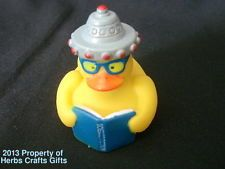 http://fire2014.weebly.com
We Didn’t Start the Fire
Sparking a shift in student learning
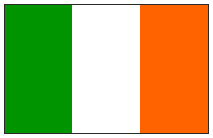 Learning Targets
I will collaborate within my group to create an argument that will impact student learning.
I will active my prior knowledge by completing a K-W-L to launch an argumentative position.
I will be a student for the next hour; learning from those around me.
I will become intimate with the one I love (Embrace it or else). 
I will feed my wild side (in a “sweet way”)
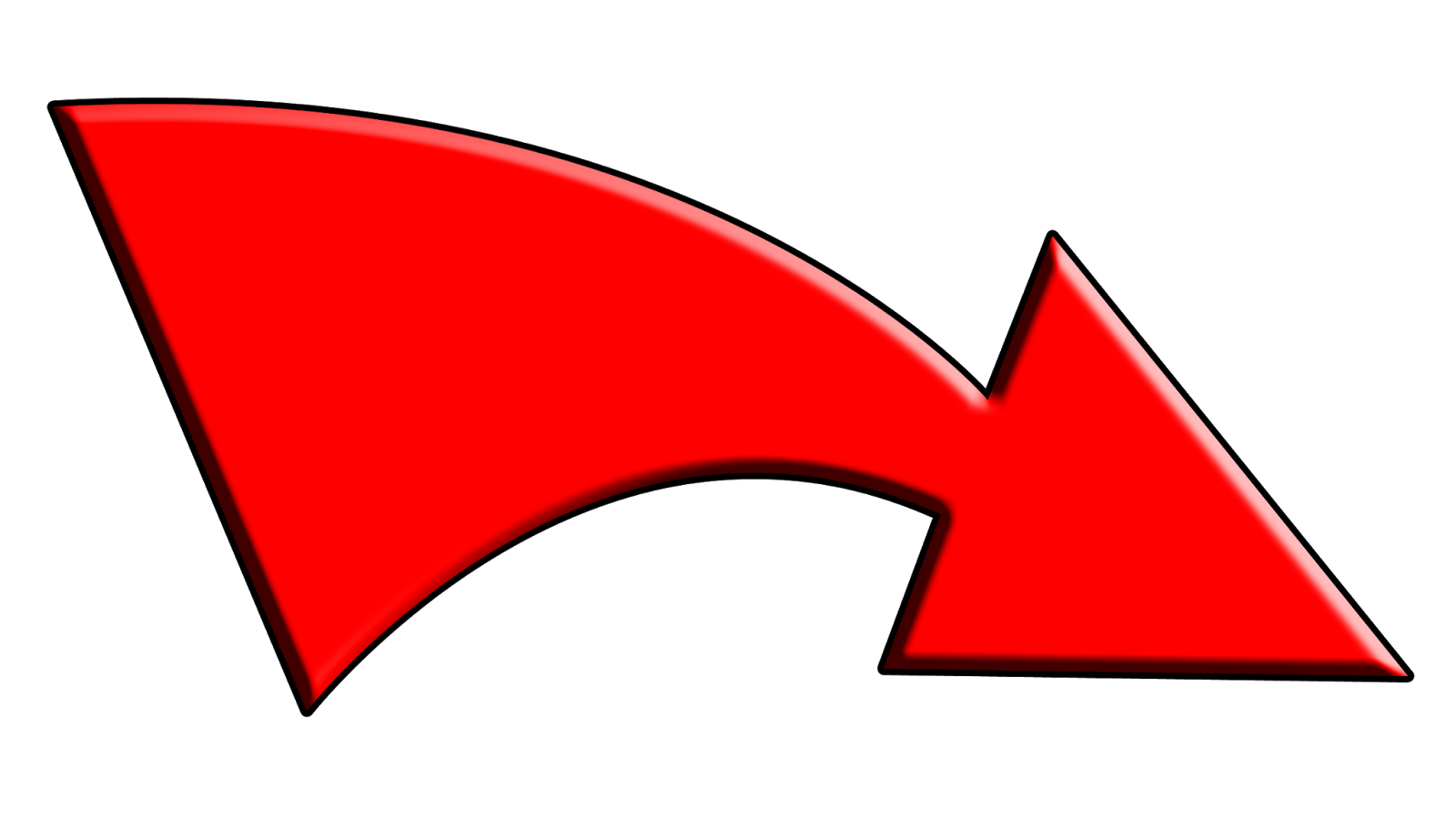 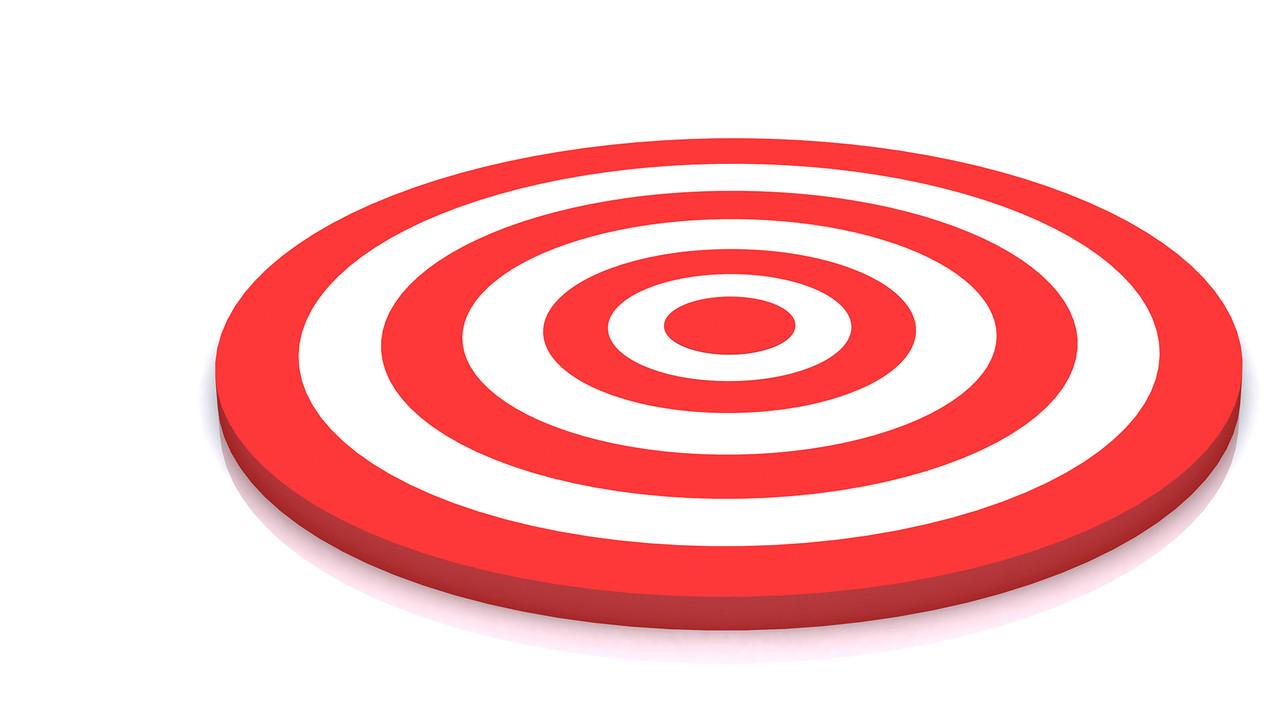 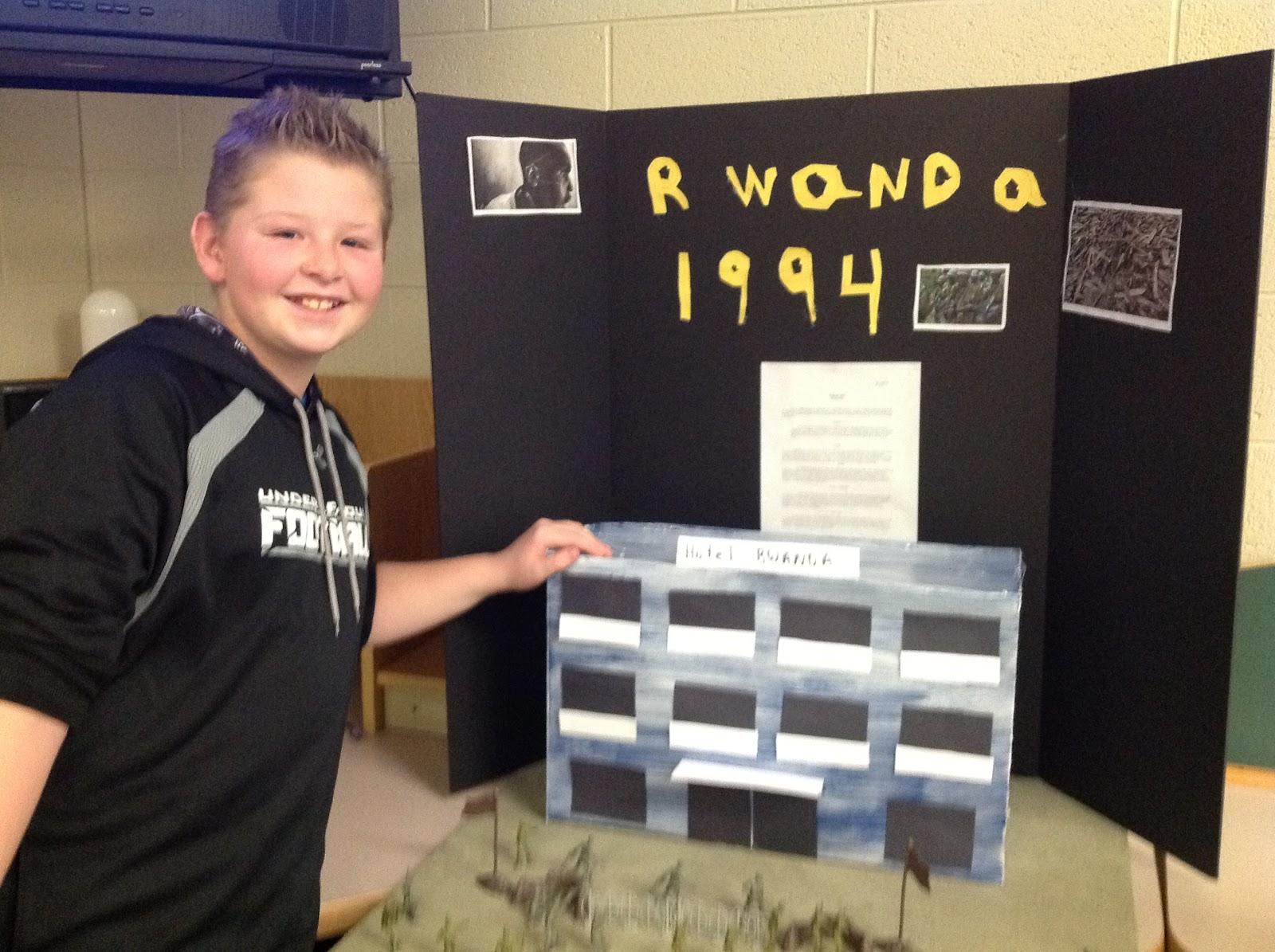 Generating a Topic
Role as a Teacher
Activate Prior Knowledge
Channel One Issues
Process (Modeled for Students)
African Studies
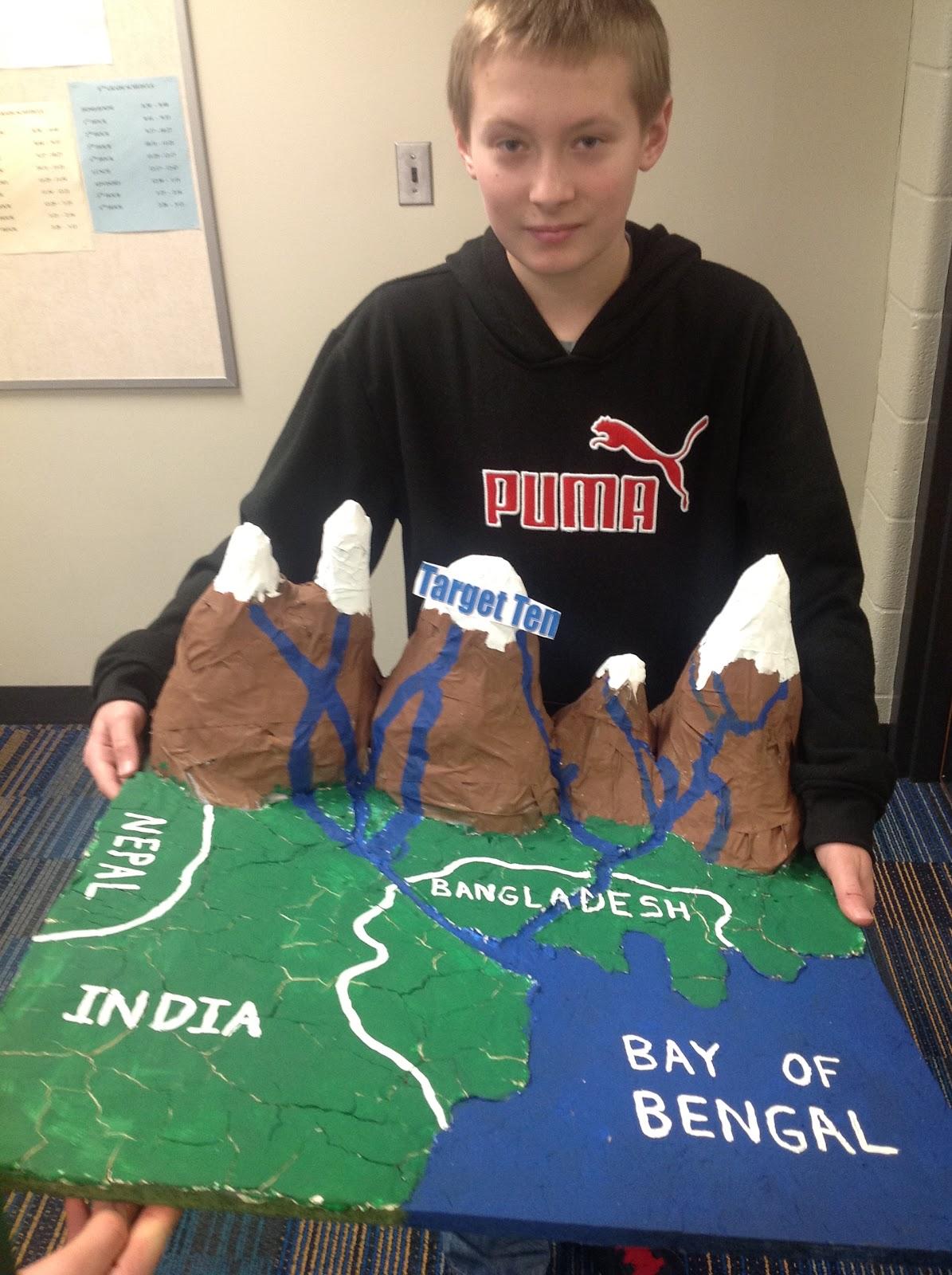 Creating Content
Resource
Collaborating on a shared document (Google Drive)
K & W
K = Metacognition (Think about your thinking)
W= Create Questions / Targeting my idea
Choose a Focus/Essential Question 
Wikisummarizer your idea
Gathering of data/research/facts (Think like a Detective!)
Based on evidence, what is your essential question?
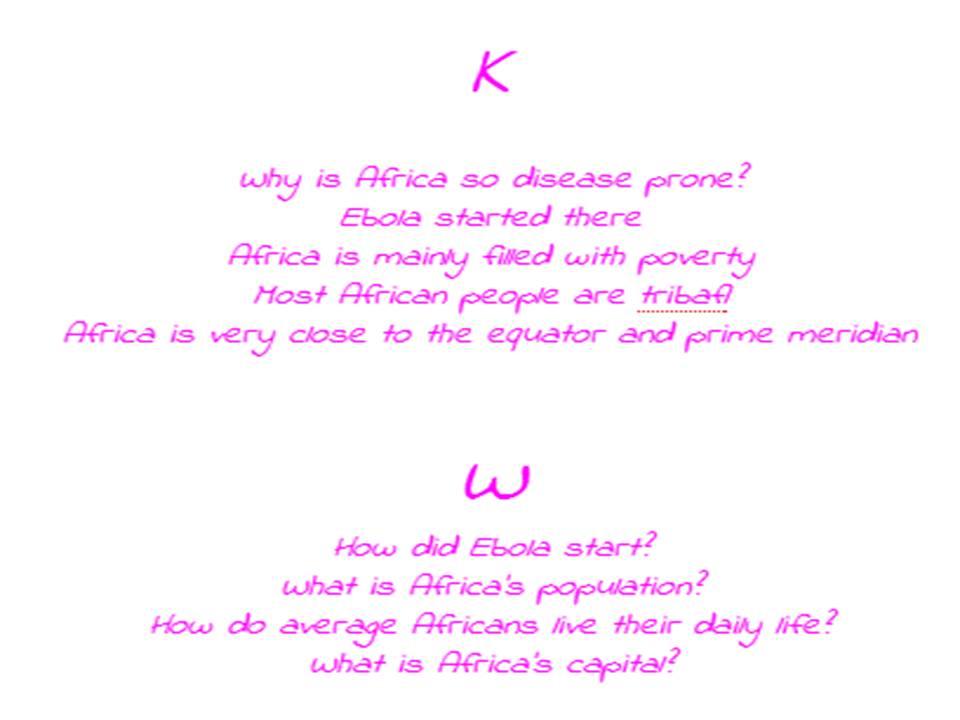 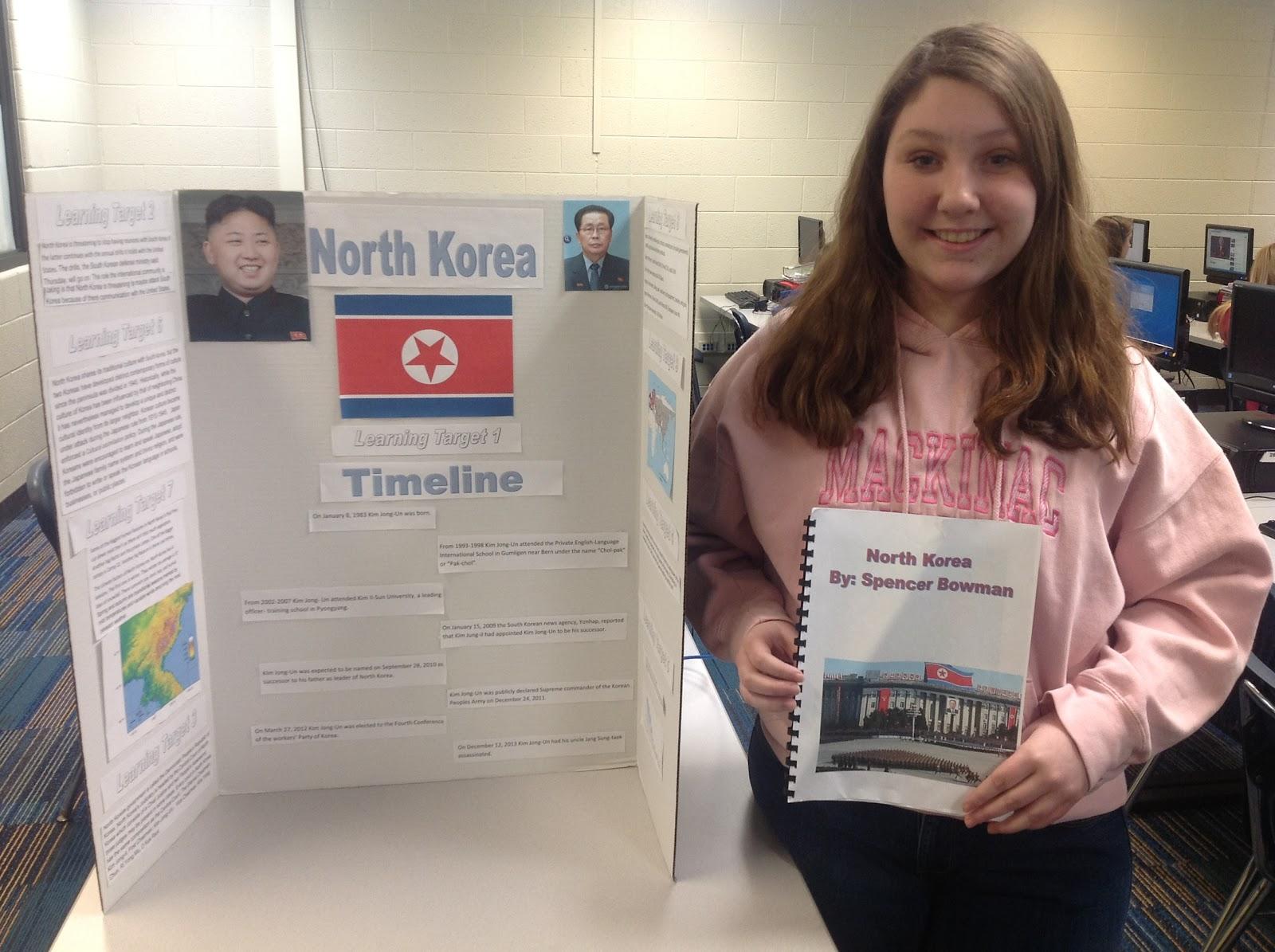 Creating Content
Resource
Collaborating on a shared document (Google Drive)
K & W
K = Metacognition (Think about your thinking)
W= Create Questions / Targeting my idea
Choose a Focus/Essential Question 
Wikisummarizer your idea
Gathering of data/research/facts (Think like a Detective!)
Based on evidence, what is your essential question?
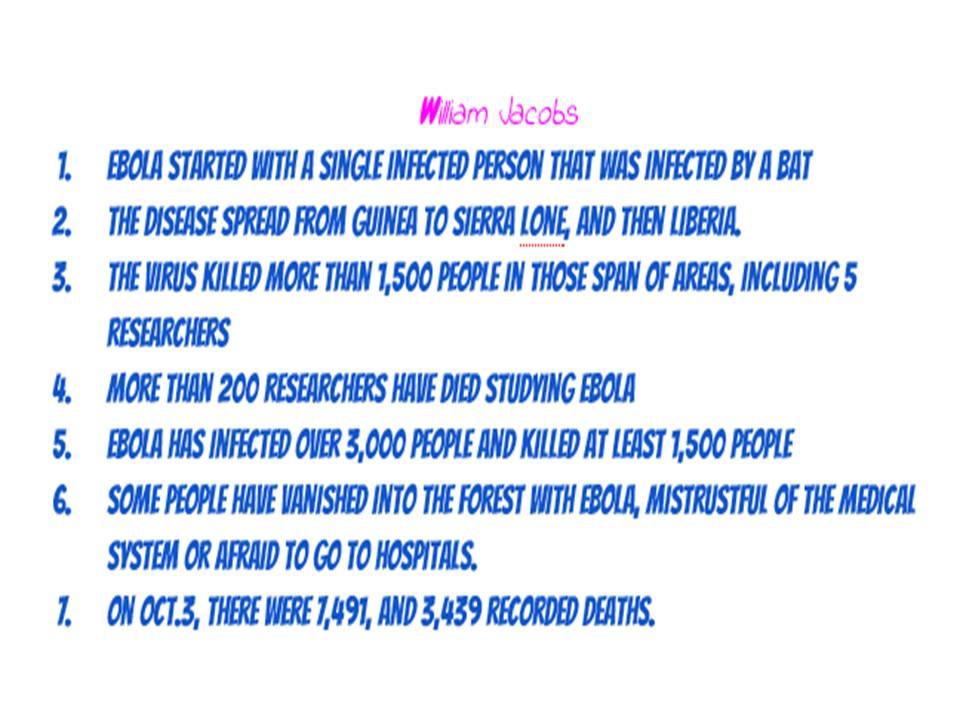 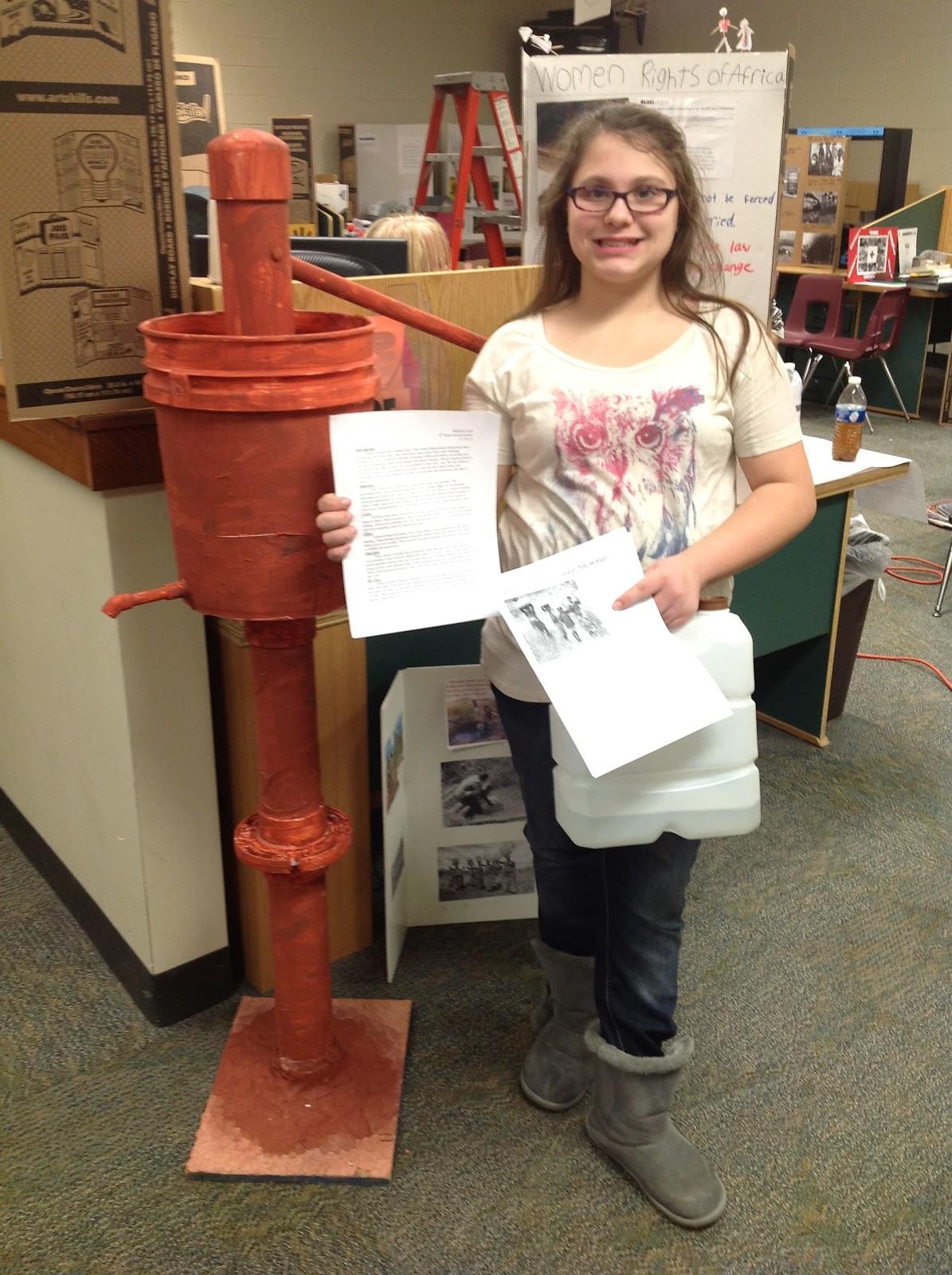 Creating Content
Resource
Collaborating on a shared document (Google Drive)
K & W
K = Metacognition (Think about your thinking)
W= Create Questions / Targeting my idea
Choose a Focus/Essential Question 
Wikisummarizer your idea
Gathering of data/research/facts (Think like a Detective!)
Based on evidence, what is your essential question?
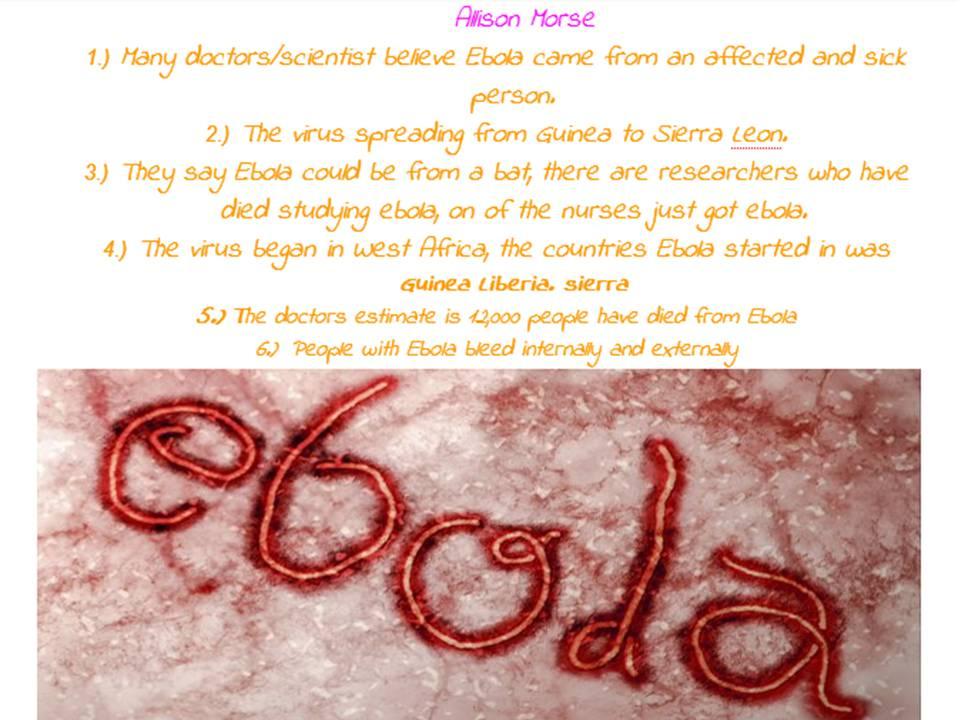 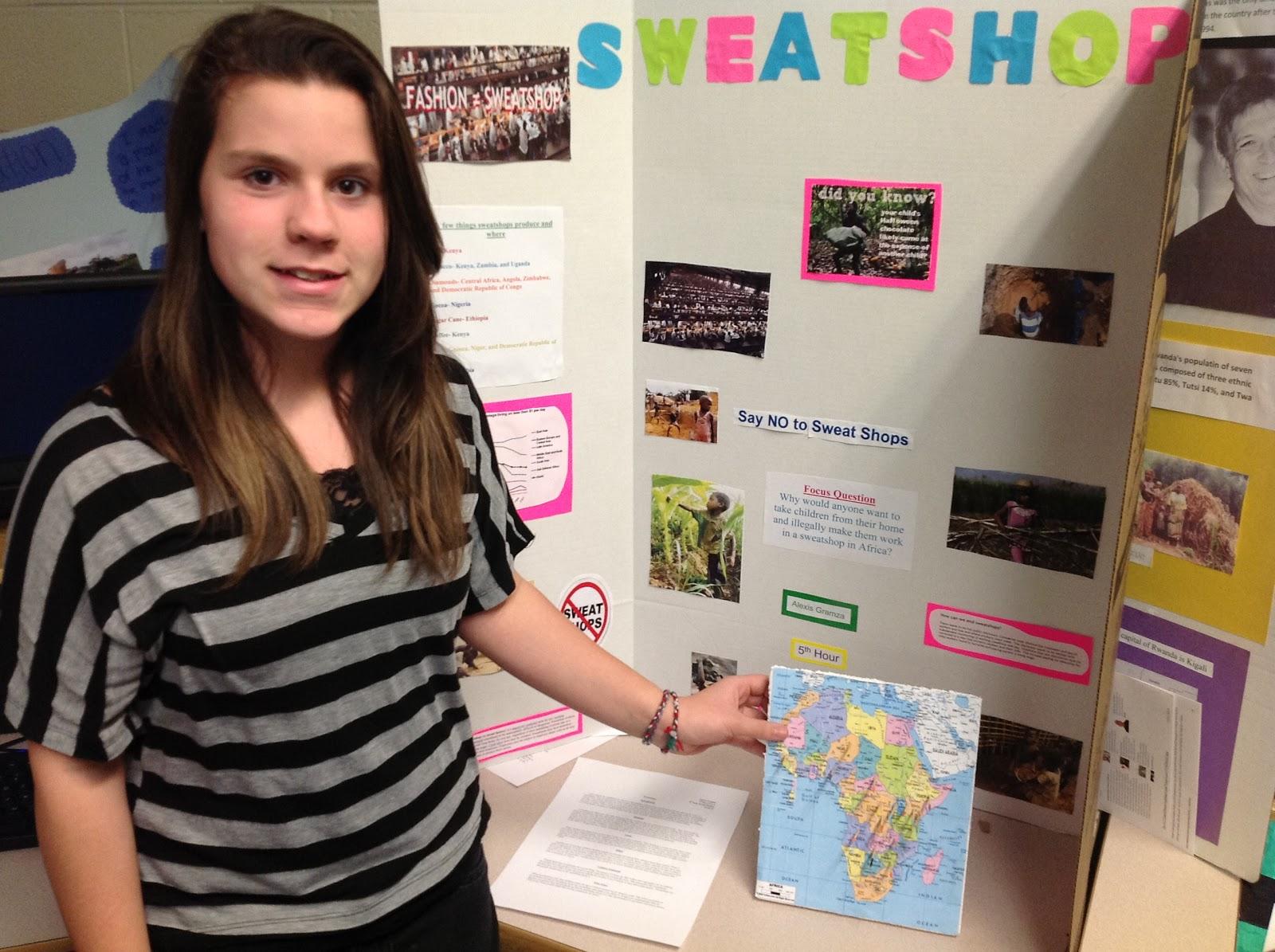 Creating Content
Resource
Collaborating on a shared document (Google Drive)
K & W
K = Metacognition (Think about your thinking)
W= Create Questions / Targeting my idea
Choose a Focus/Essential Question 
Wikisummarizer your idea
Gathering of data/research/facts (Think like a Detective!)
Based on evidence, what is your essential question?
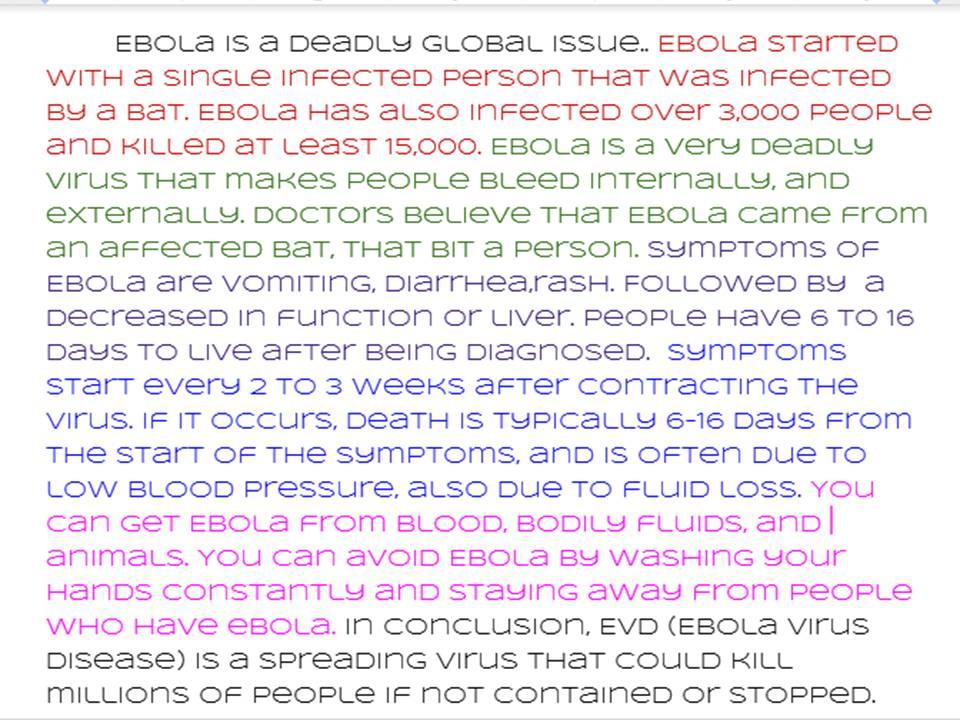 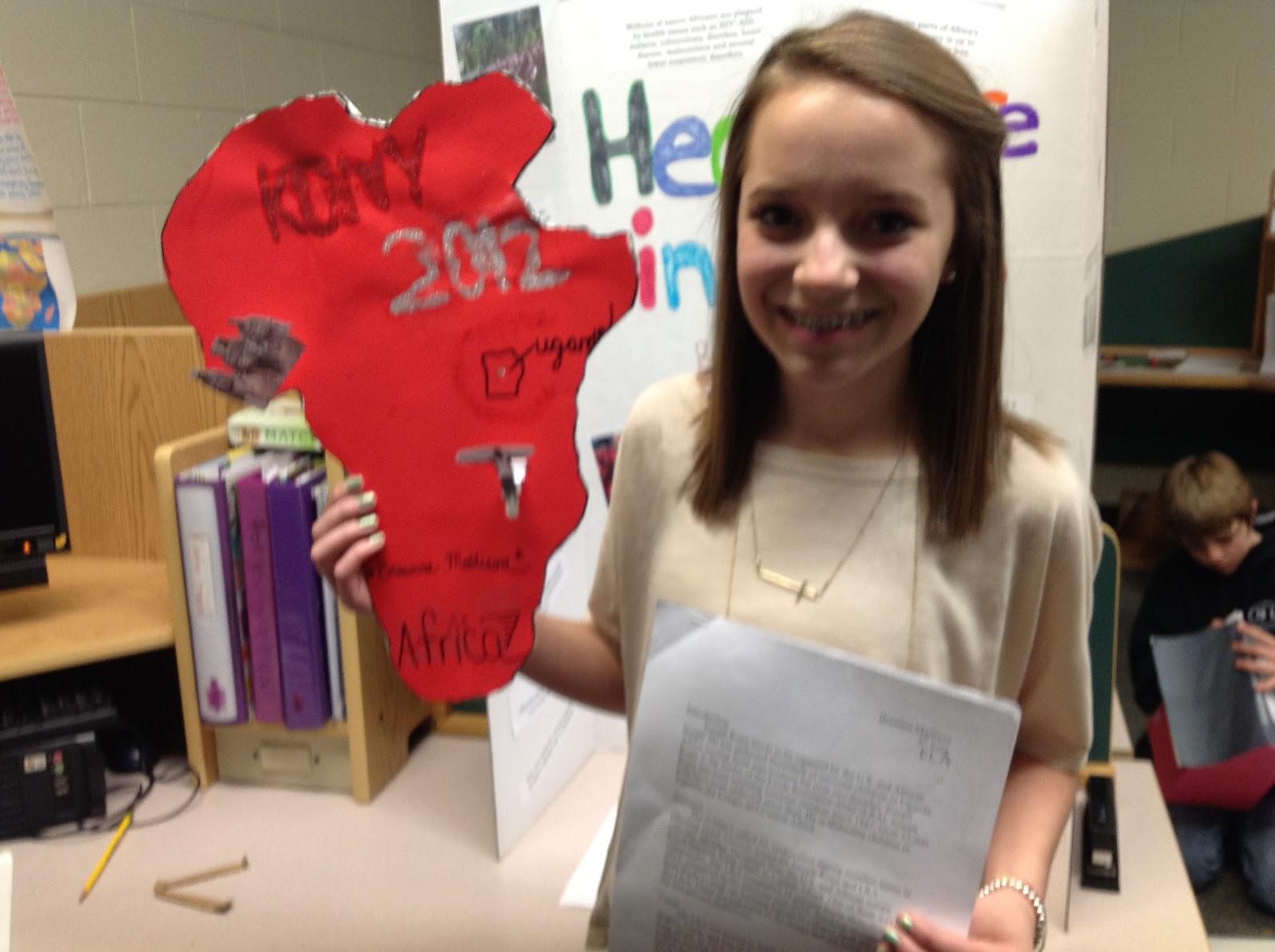 Creating Content
Resource
Collaborating on a shared document (Google Drive)
K & W
K = Metacognition (Think about your thinking)
W= Create Questions / Targeting my idea
Choose a Focus/Essential Question 
Wikisummarizer your idea
Gathering of data/research/facts (Think like a Detective!)
Based on evidence, what is your essential question?
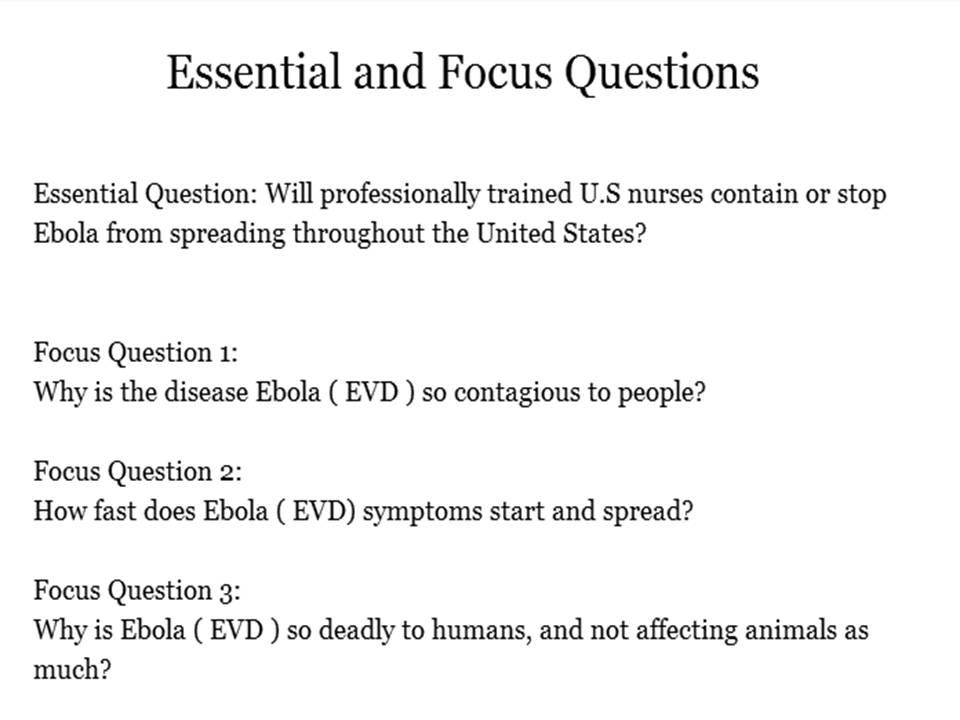 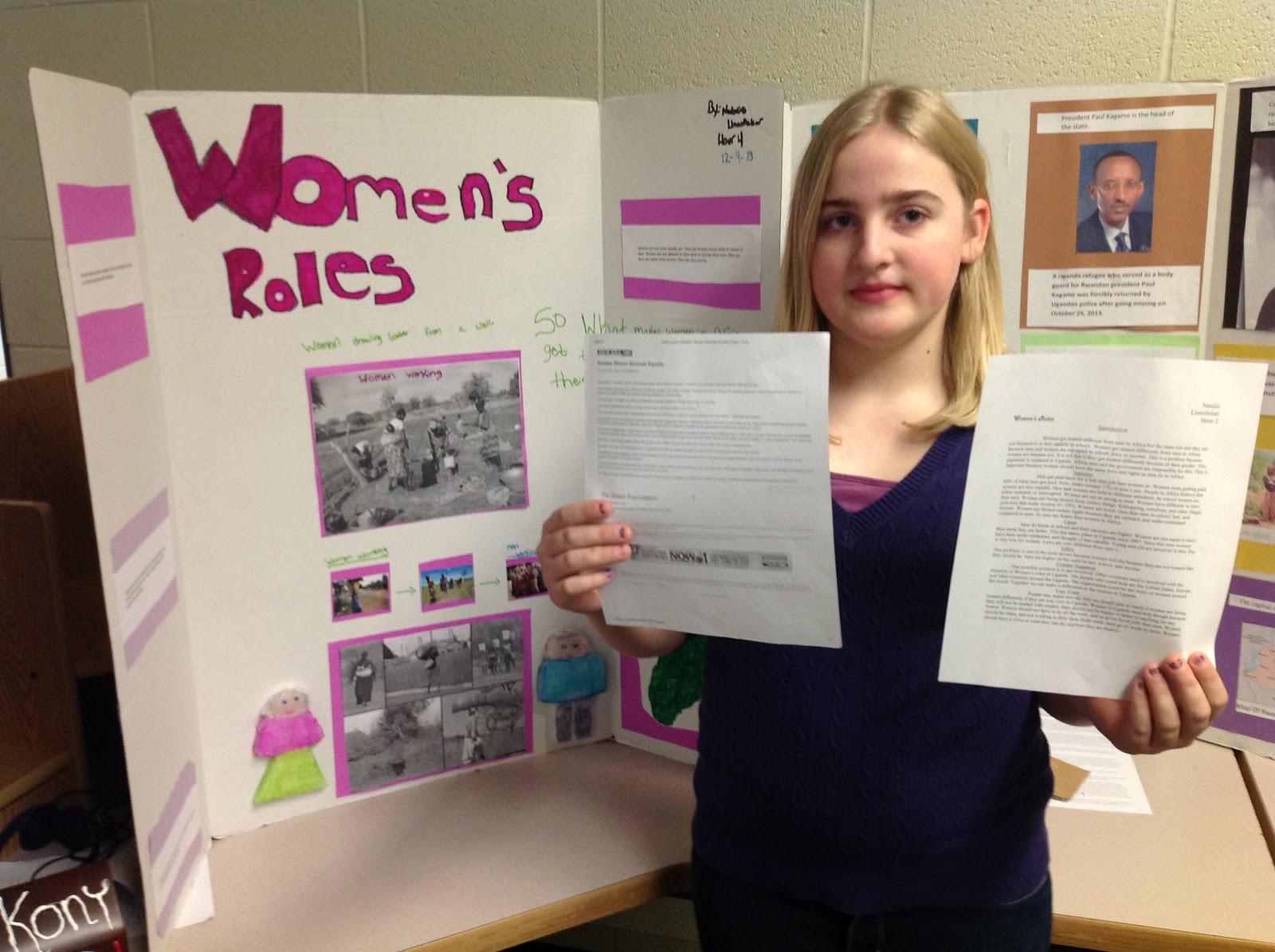 Creating Content
Resource
Collaborating on a shared document (Google Drive)
K & W
K = Metacognition (Think about your thinking)
W= Create Questions / Targeting my idea
Choose a Focus/Essential Question 
Wikisummarizer your idea
Gathering of data/research/facts (Think like a Detective!)
Based on evidence, what is your essential question?
Student Example
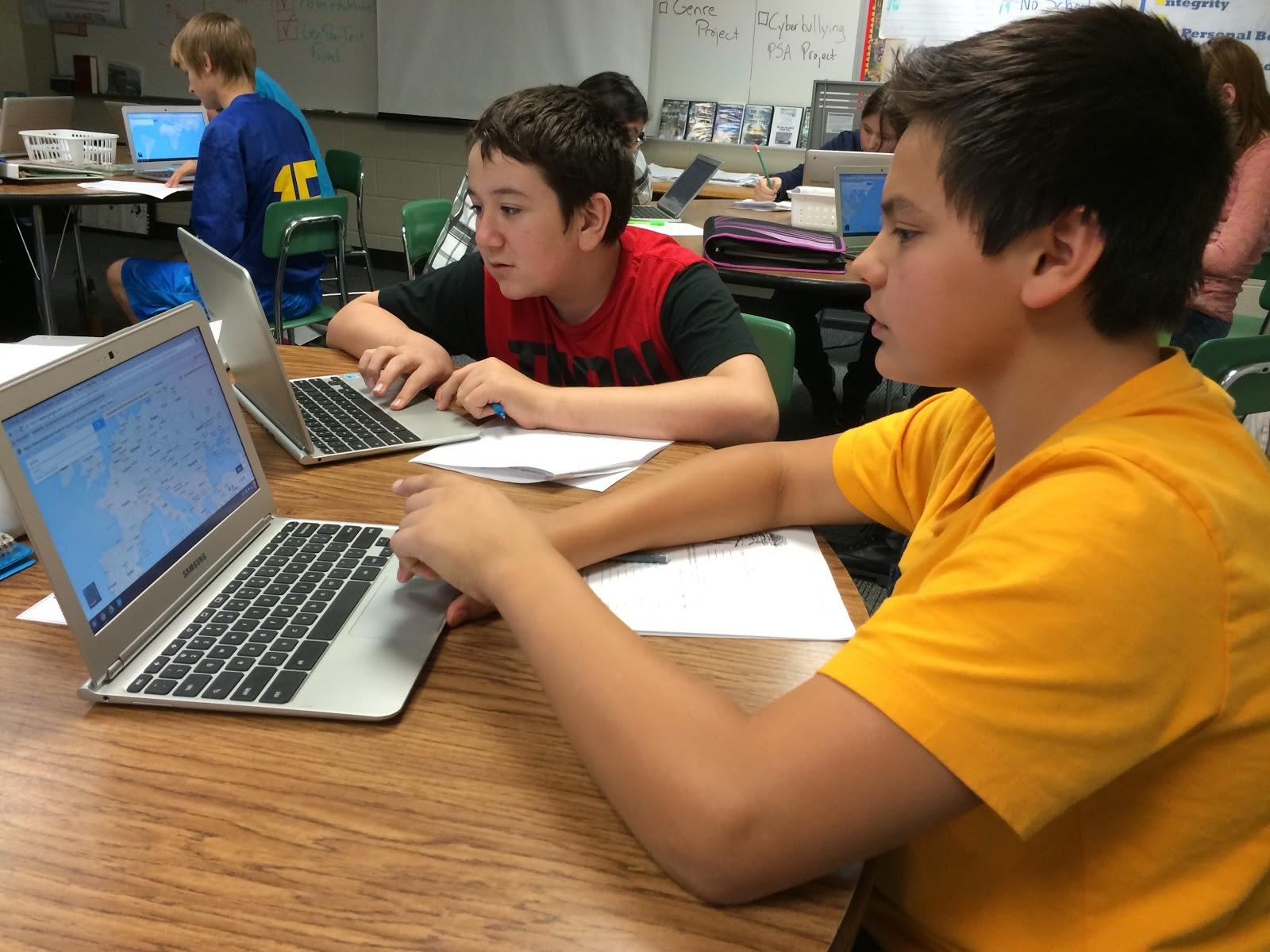 Voice & Choice . . .